KUANTUM KİMYASI
Çalışma Soruları Çözümü

Prof. Dr Birgül YAZICI
Dr. Öğrencisi . Rasiha Nefise MUTLU
2He iyonunda n=1 seviyesindeki bir elektronun n=2 seviyesine uyarılması için gereken enerji kaç joule olmalıdır? (R=2,18x10-18)
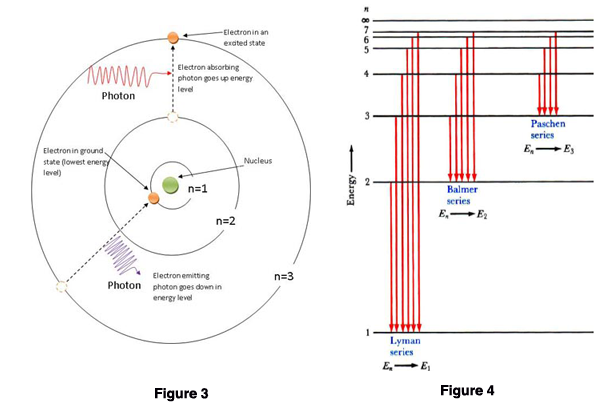 ∆E

∆E= 2,18 x 10-18  j x 32 (1/12 – 1/22)

∆E= 6,54 x 10-18 j
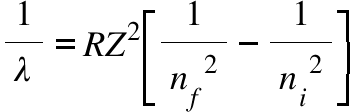 Li iyonunda 1. enerji düzeyindeki elektronun iyonlaşması için gerekli fotonun minimum enerjisi kaç joule olmalıdır? (R=2,18x10-18)
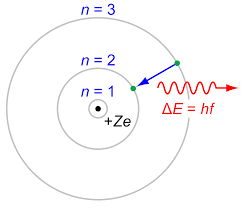 ∆E

∆E= 2,18 x 10-18  j x 32 (1/12 – 1/∞2)

∆E= 1,962x10-17 j
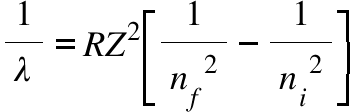 Hidrojen atomu spektrumunda 3. enerji seviyesindeki elektronun 2. enerji seviyesine geçişi sırasında açığa çıkan enerji 3.10-19 j olduğuna göre ışımanın dalga boyu kaç nanometredir? 
h = 6 x  10-34  js (plank sabiti), c= 3 x 108  ms-1  (ışık hızı))
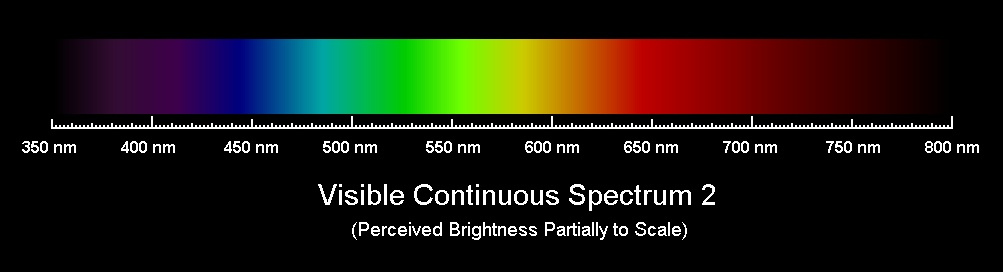 Hidrojen atomunun 4. enerji seviyesinde bulunan atomu balmer serisi yaparsa oluşacak enerji farkı kaç joule olur?
∆E

∆E= 2,18 x 10-18  j x 32 (1/42 – 1/22)

∆E= -4,0875x10-19 j
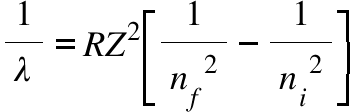 Bir radyo istasyonu dalga boyu 1,5 x 10-10 m olan dalgalarla yayın yapmaktadır. Bu dalgaların enerjisi kaç kj dür? h = 6 x  10-34  js , c= 3 x 108  ms-1 )
Enerjisi 2,5 eV olan bir foton iyonlaşma enerjisi 1,9 eV olan bir madde üzerine düşüyor. Sökülen elektronun maksimum kinetik enerjisini ve hızın bulunuz. (me= 9,11x10-31 kg, J= kg m2 s-2)
Ek= 2,5- 1,9 = 0,6 eV

Ek= ½ m V2

0,6 eV x 1,602 x 10 -19     = 1 x 9,11x10-31kg xV2      
                      1 eV                2

                         V=4,6x10-5 m/s
Hb balmer çizgisinin dalga boyu 4861,3 A0 olduğuna göre Rydberg sabitinin değerini bulunuz. (n2=4, n1=2)
1
 λ
Başarılar….. 

Sorularınızın cevapları :  helyum +1 ionu,1 elektrona sahiptir ve z=2 dir. Li +2 iyonu,  1 elektrona sahiptir ve  z=3 dür. Formülde  z2 yerine 32  koyarak enerji kolayca hesaplanabilir.